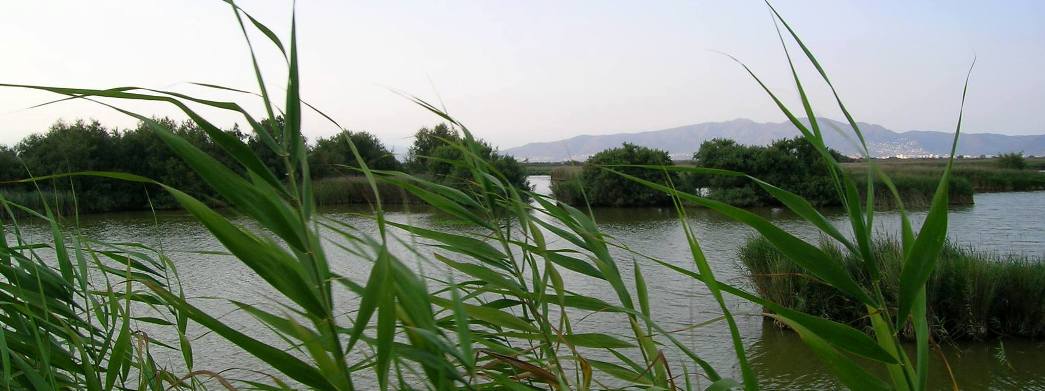 Associació Salut i Progrés
Acte de presentació de l’associació Salut i Progrés 

Dijous 07 de novembre de 2013, a les 18:00 hores
Sala de Reunions de la Societat Catalana de Medicina Familiar i Comunitària (CAMFIC)

18:00 h	Benvinguda
18:30 h	Presentació de "Salut i Progrés" a càrrec de David Elvira Martínez
19:00 h	Conferència inaugural a càrrec de Milagros Pérez Oliva
19:30 h	Debat


CAMFIC (C/ Diputació 316, CP: 08009 Barcelona)
Aforament limitat, us preguem confirmeu  assistència a: salut.progres@gmail.com
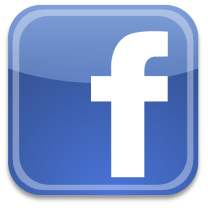